聯遞系統(CDS)
教育局
系統及資訊管理組
優化用戶介面 – 簡化選單
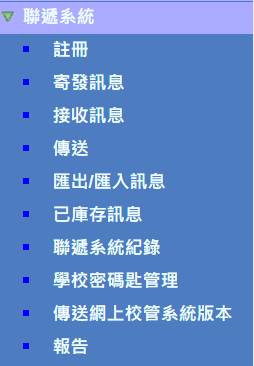 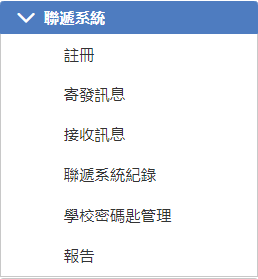 優化用戶介面 – 聯遞系統註冊
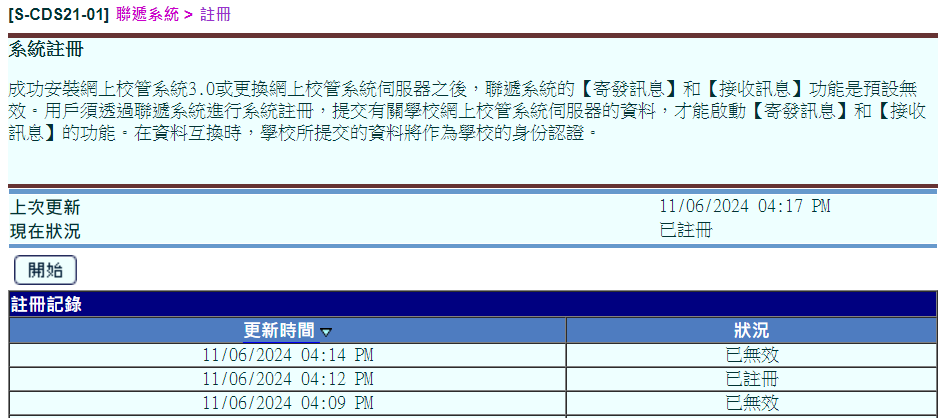 優化後
- 提供連線狀態、系統版本等資訊
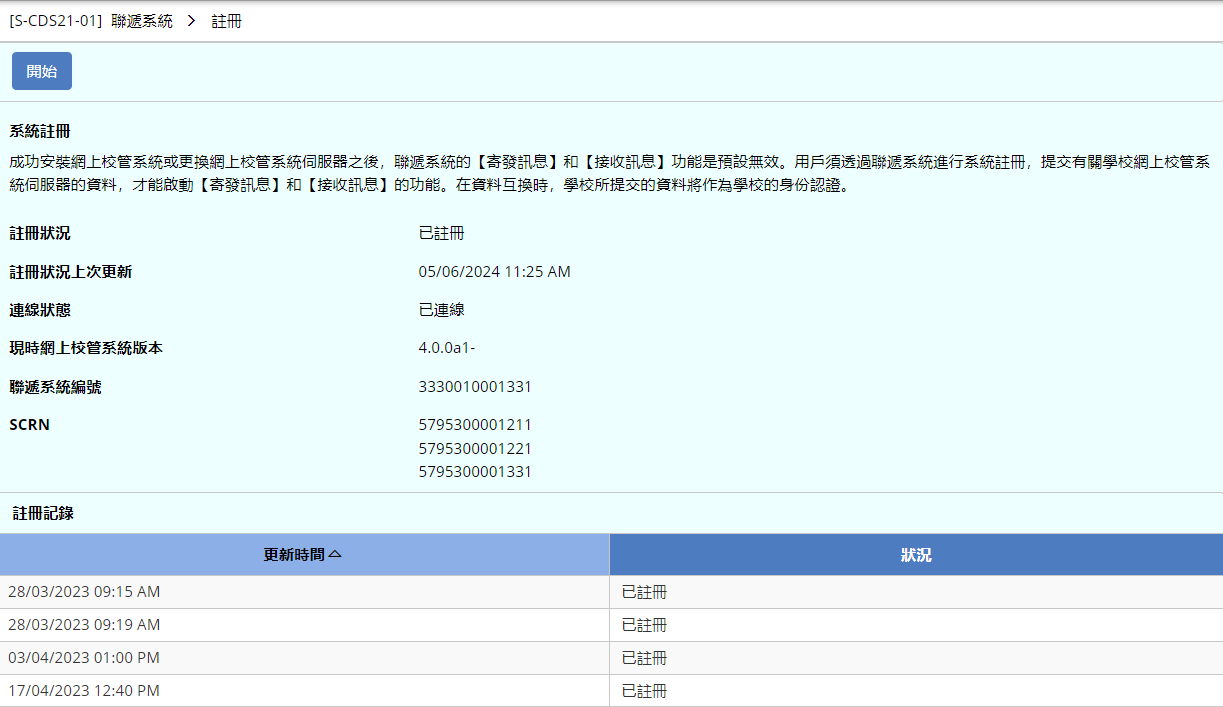 優化用戶介面 – 寄發訊息
優化後
- 已庫存訊息置於同一頁
- 方便使用搜尋功能
- 提供訊息排序
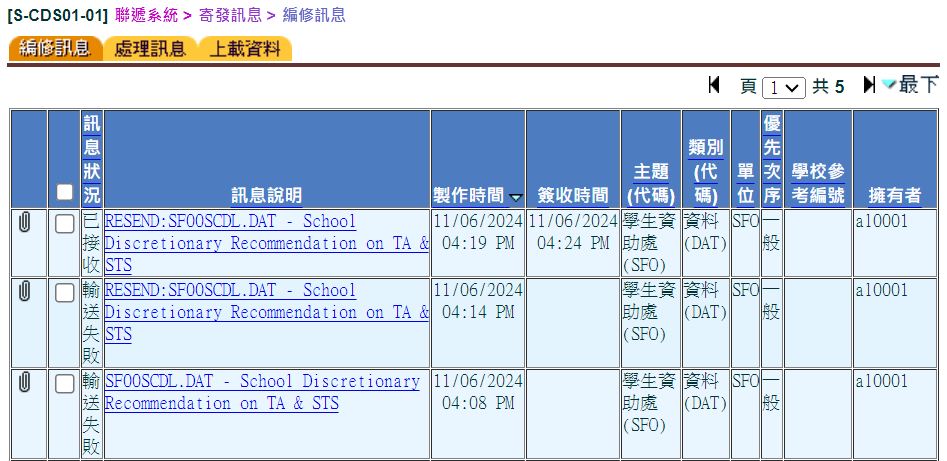 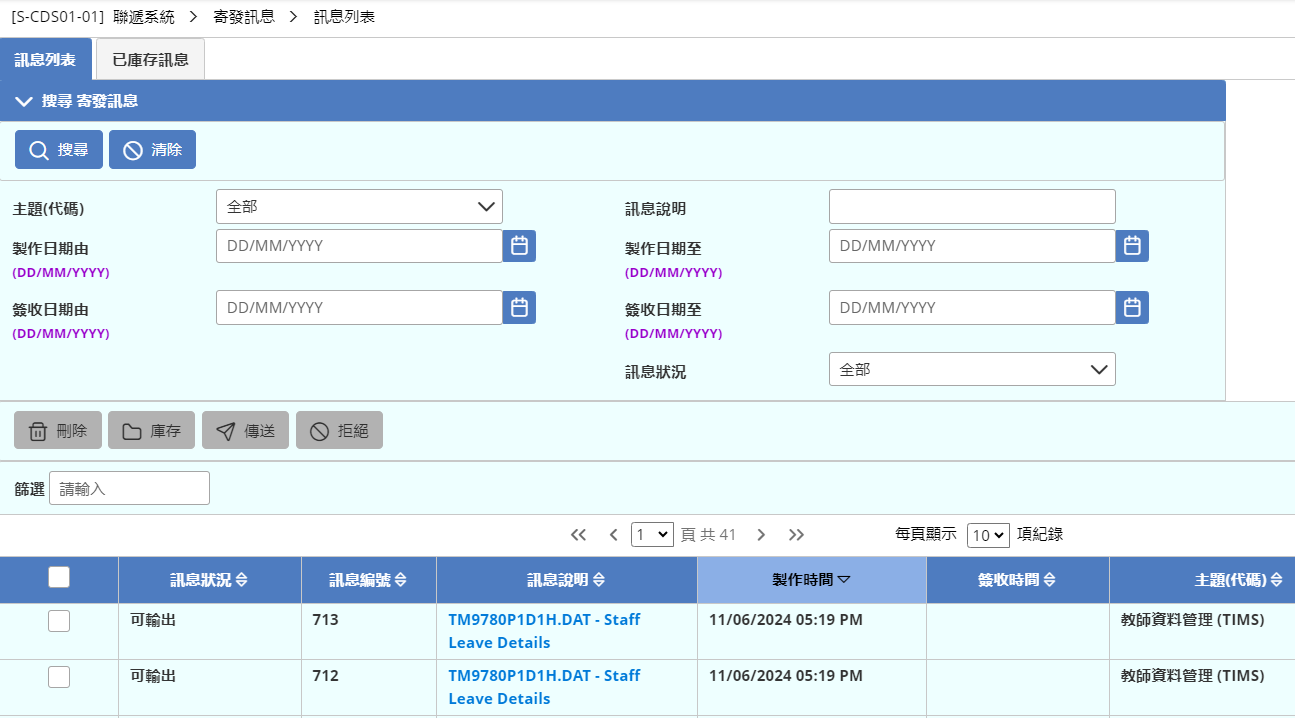 優化用戶介面 – 接收訊息
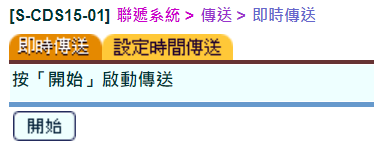 優化後
- 新增同步按鈕立即接收信息
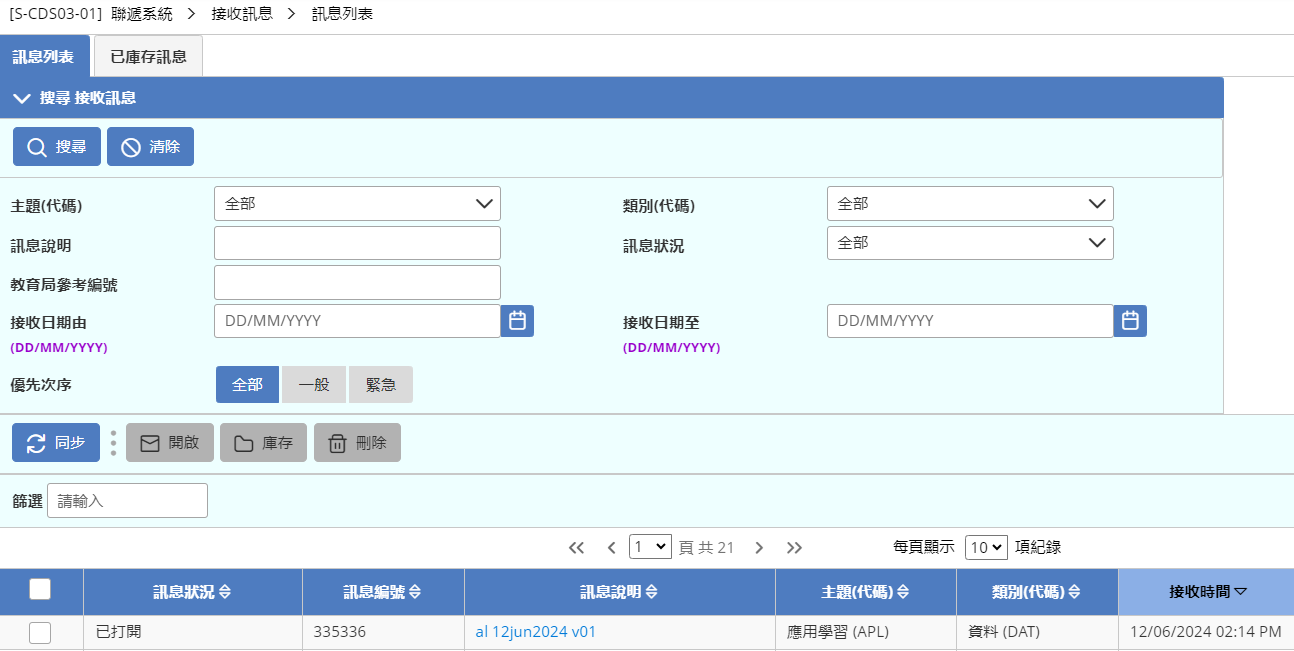 優化功能 –  傳送聯遞系統記錄
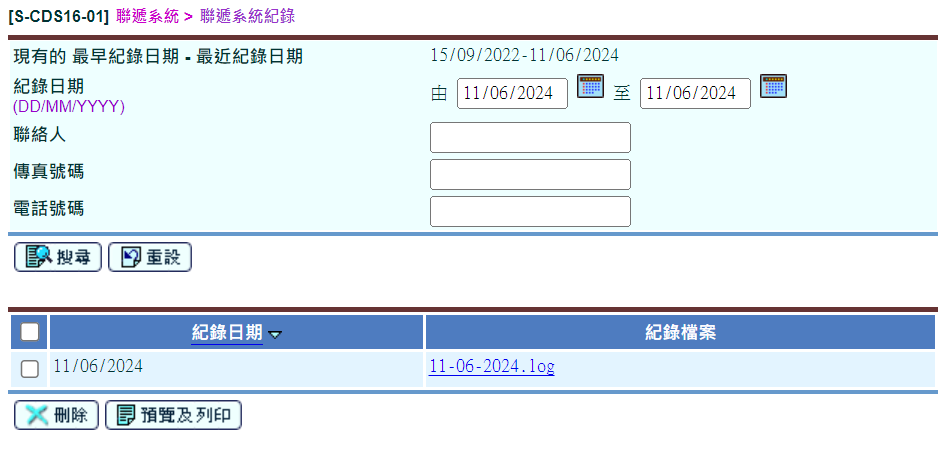 優化後
- 可從系統直接傳送聯遞系統記錄給求助台，不用經電郵傳送
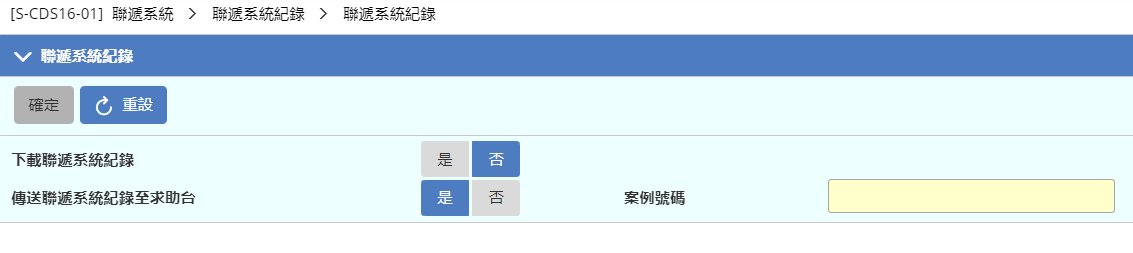 優化功能 –  更改學校密碼匙
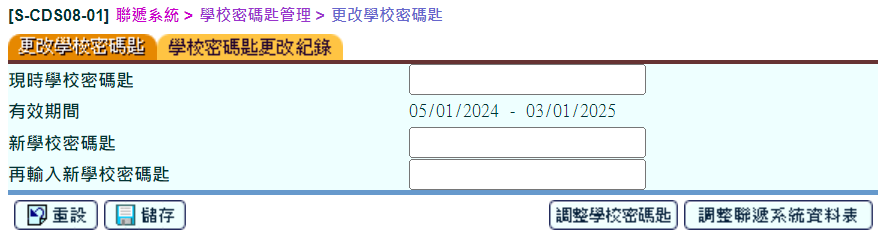 優化後
- 學校密碼匙不會過期
- 如忘記密碼匙，只要有相關權限就能重置
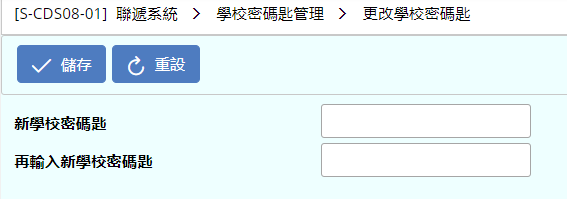 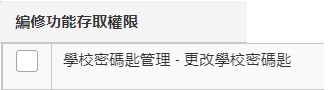 聯遞系統
~謝謝~